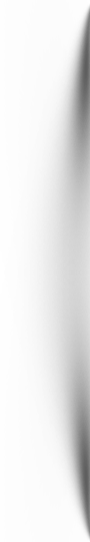 Производство табачных изделий
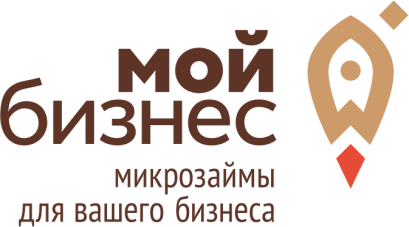 Министерство экономического развития, инвестиций, туризма и внешних связей Оренбургской области
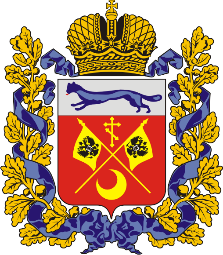 2023
ПОДДЕРЖКА
МИКРОЗАЙМЫ
МЕРЫ
ГОСУДАРСТВЕННОЙ
ПОДДЕРЖКИ
ОСНОВНЫЕ ДЕЙСТВУЮЩИЕ
2023
772,0 млн руб.Капитализация 
МКК «ОО ФОНД ПМП»
ПРОГРАММА ПРЕДОСТАВЛЕНИЯ МИКРОЗАЙМОВ
Размер средств
Программы предоставления микрозаймов
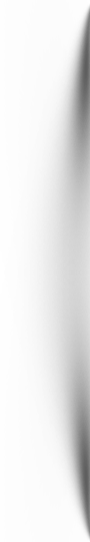 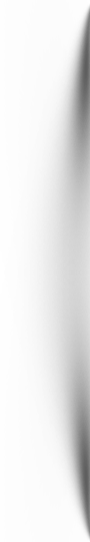 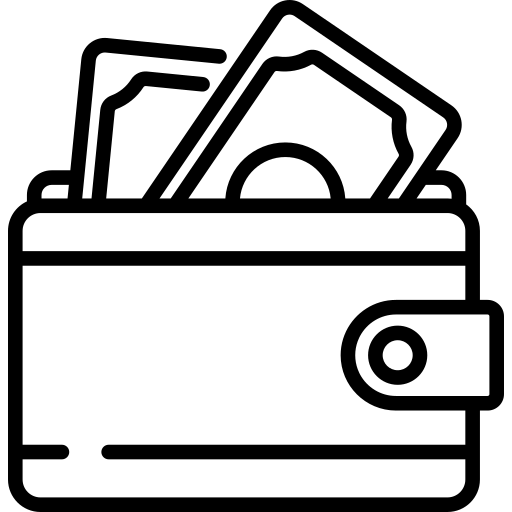 МИКРОЗАЙМЫ ДЛЯ САМОЗАНЯТЫХ
МИКРОЗАЙМЫ ДЛЯ ИП И ЮР. ЛИЦ
до 5 млн руб. сумма микрозайма
от 4 % до 8 % годовых 
до 3 лет срок возврата микрозайма
до 500 тыс. руб. сумма микрозайма
от 4 % до 8 % годовых
до 3 лет срок возврата микрозайма
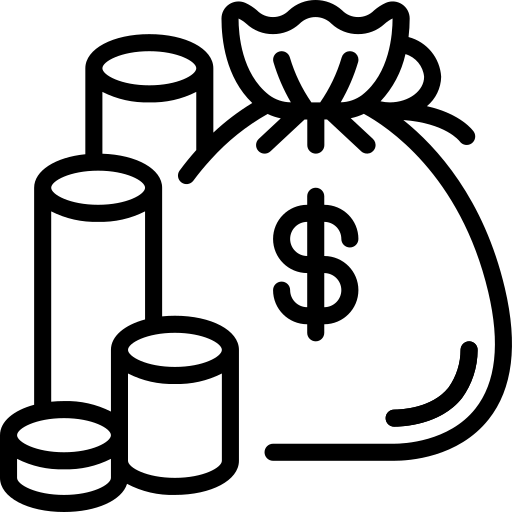 СОДЕЙСТВИЕ
НАПРАВЛЕНИЯ ПРЕДОСТАВЛЕННЫХ МИКРОЗАЙМОВ
Как помогаем
МИКРОЗАЙМЫ ДЛЯ ИНДИВИДУАЛЬНЫХ ПРЕДПРИНИМАТЕЛЕЙ, ЮРИДИЧЕСКИХ ЛИЦ И САМОЗАНЯТЫХ
Ставки
Цели
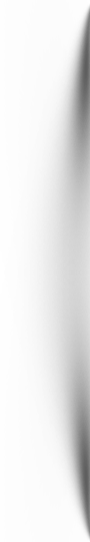 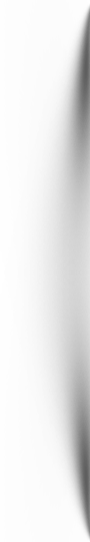 от 3% – начинающие субъекты малого и среднего предпринимательства;
от 4% – легкая промышленность;
от 4% – приоритетные проекты в моногородах; социальное предпринимательство;
от 5% – создание новых производств, экспорт/импорт;
от 6% – женское, молодежное предпринимательство и другие приоритетные проекты;
от 7% – прочие субъекты МСП (макс. ставка 8 % годовых);
на приобретение основных средств (недвижимость, транспортные средства, оборудование и т.д.);
на пополнение оборотных средств (сырье, товары, комплектующие и т.д.);
на рефинансирование задолженности по банковским коммерческим кредитам;
на создание новых производств
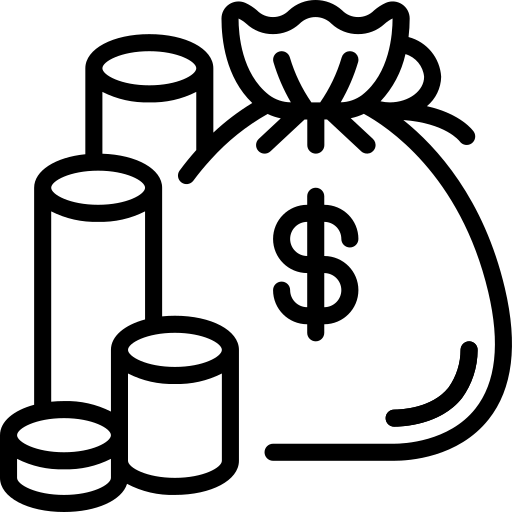 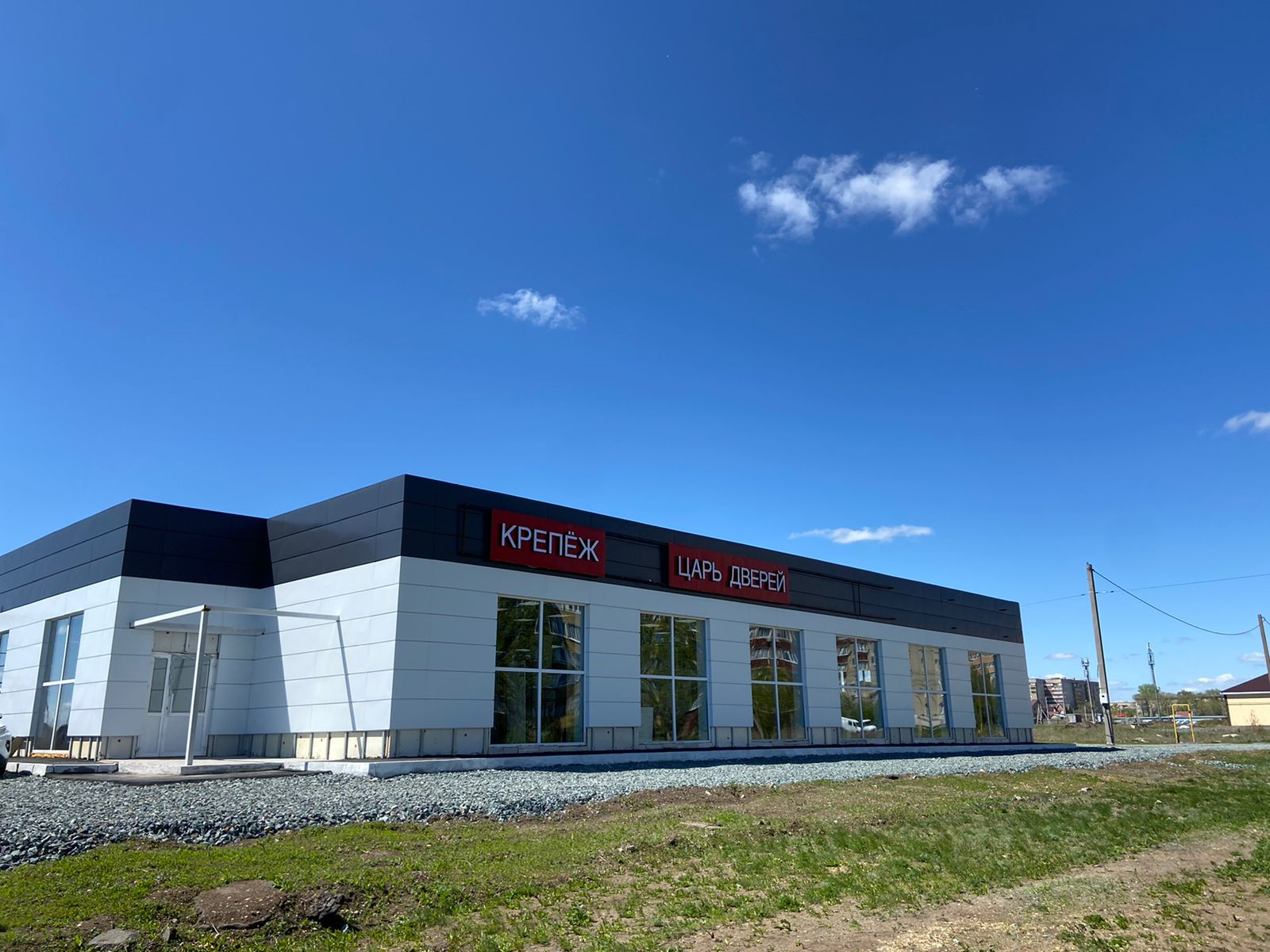 ИП Крепак В.А.
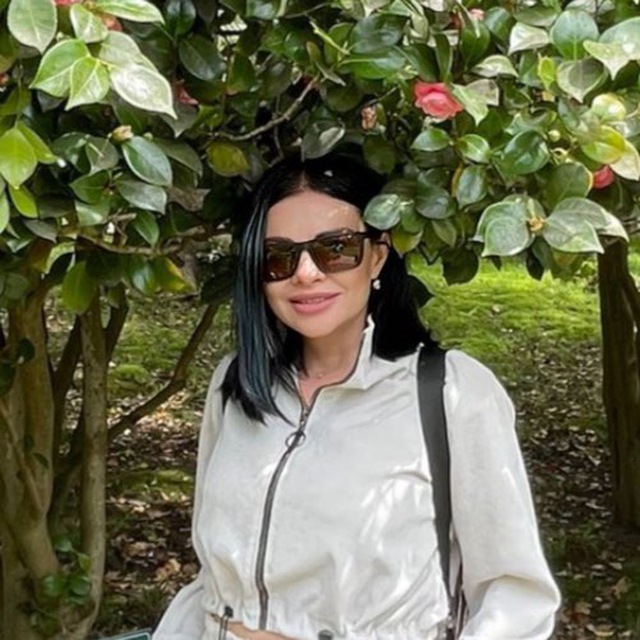 Крепак Вера 
Индивидуальный предприниматель
Гайский ГО
Розничная торговля дверьми, фурнитурой, напольными покрытиями, обоями
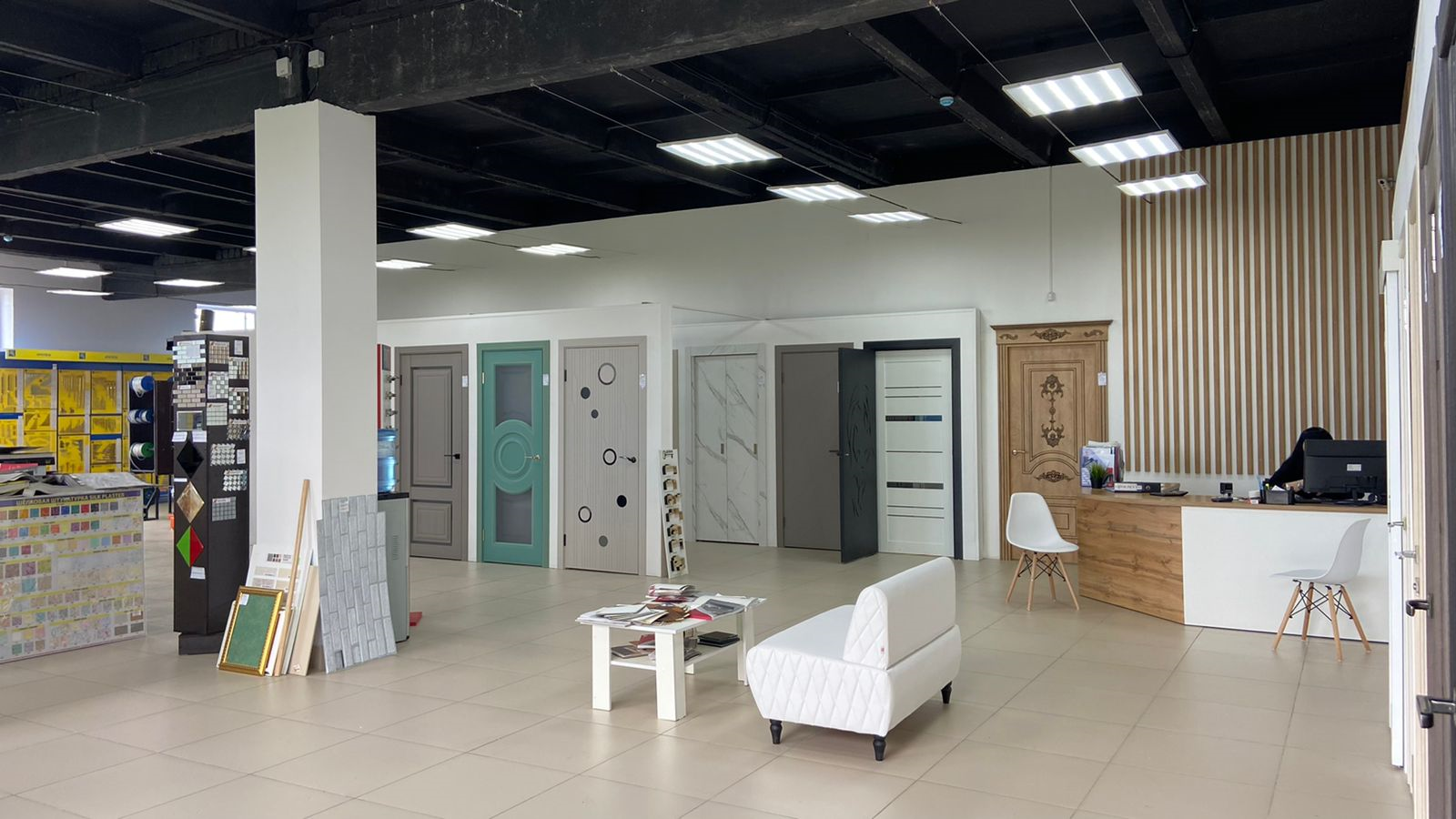 4,0
млн руб.
Льготный микрозайм 
МКК «ОО ФОНД ПМП»
под 4,75% годовых
52,8 млн руб.
выручка
6
рабочих мест
397,7 
млн руб.
Объем выданных микрозаймов в 2023 г.
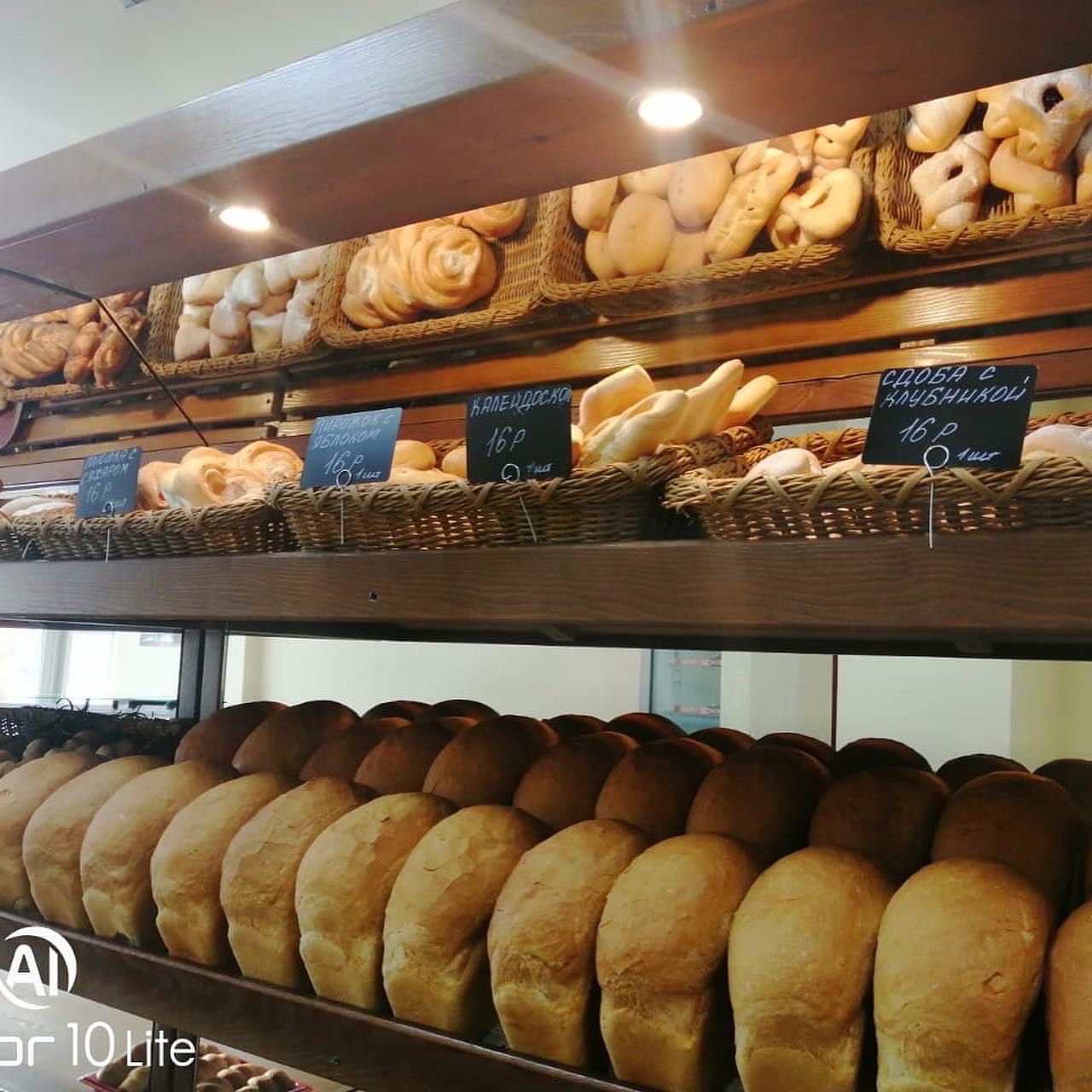 ИП Лапина О.Ю.
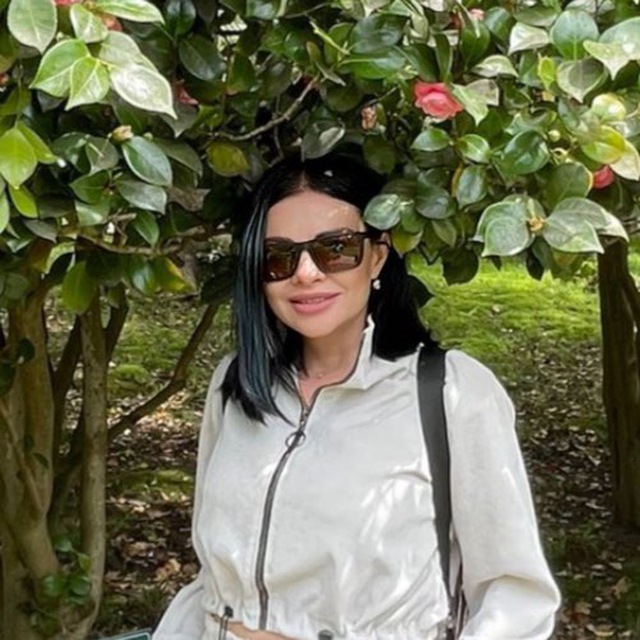 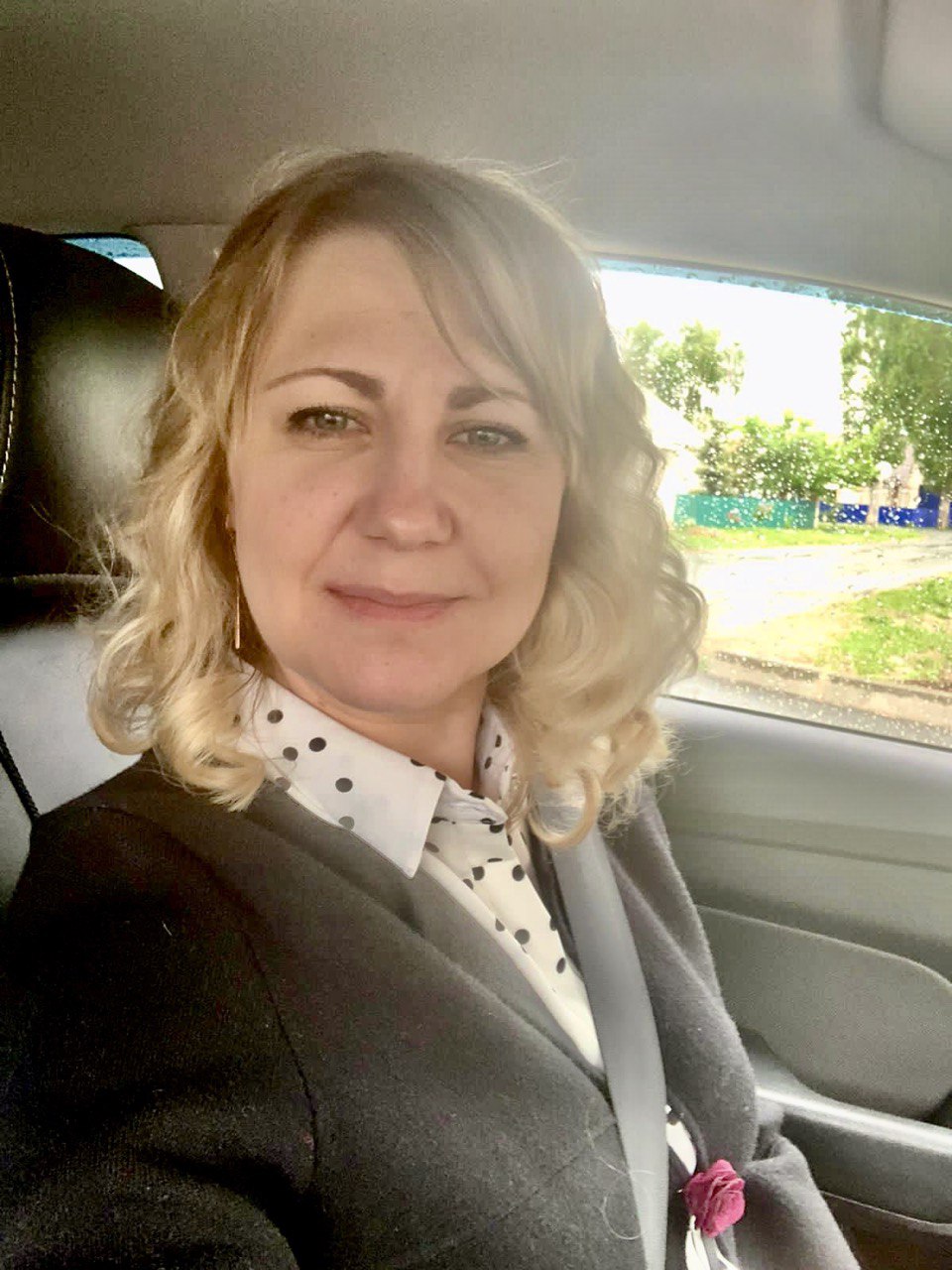 Лапина ольга 
Индивидуальный предприниматель
Гайский ГО
Пекарня-кондитерская, организация общественного питания (кафе, ресторан), изготовление полуфабрикатов, розничная торговля продуктами питания.
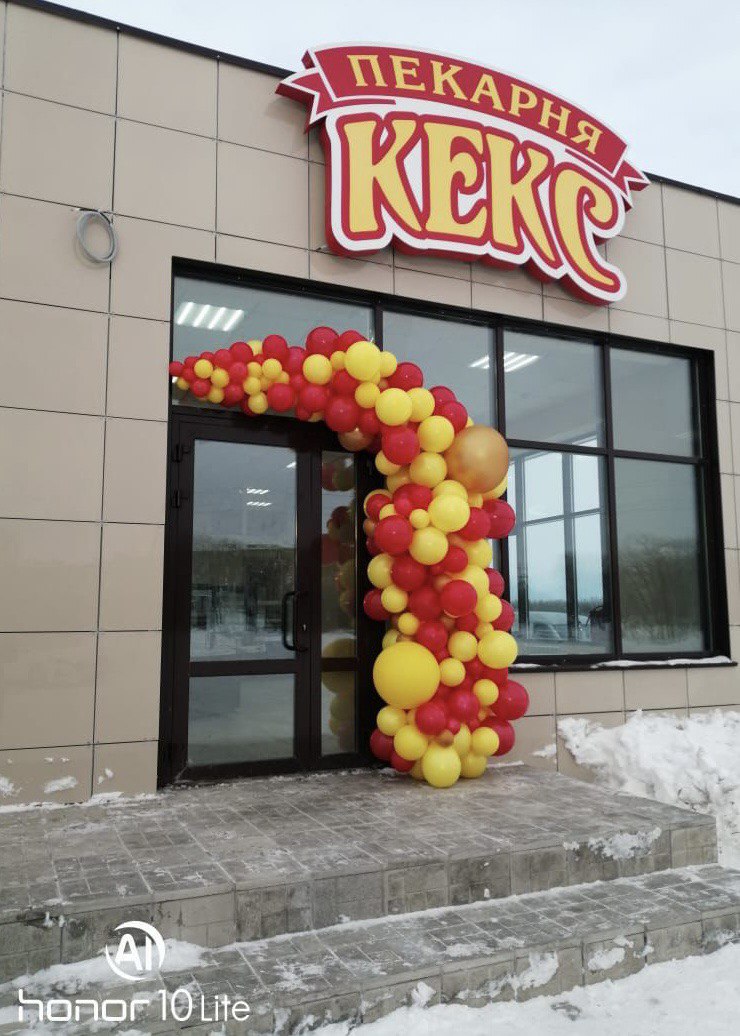 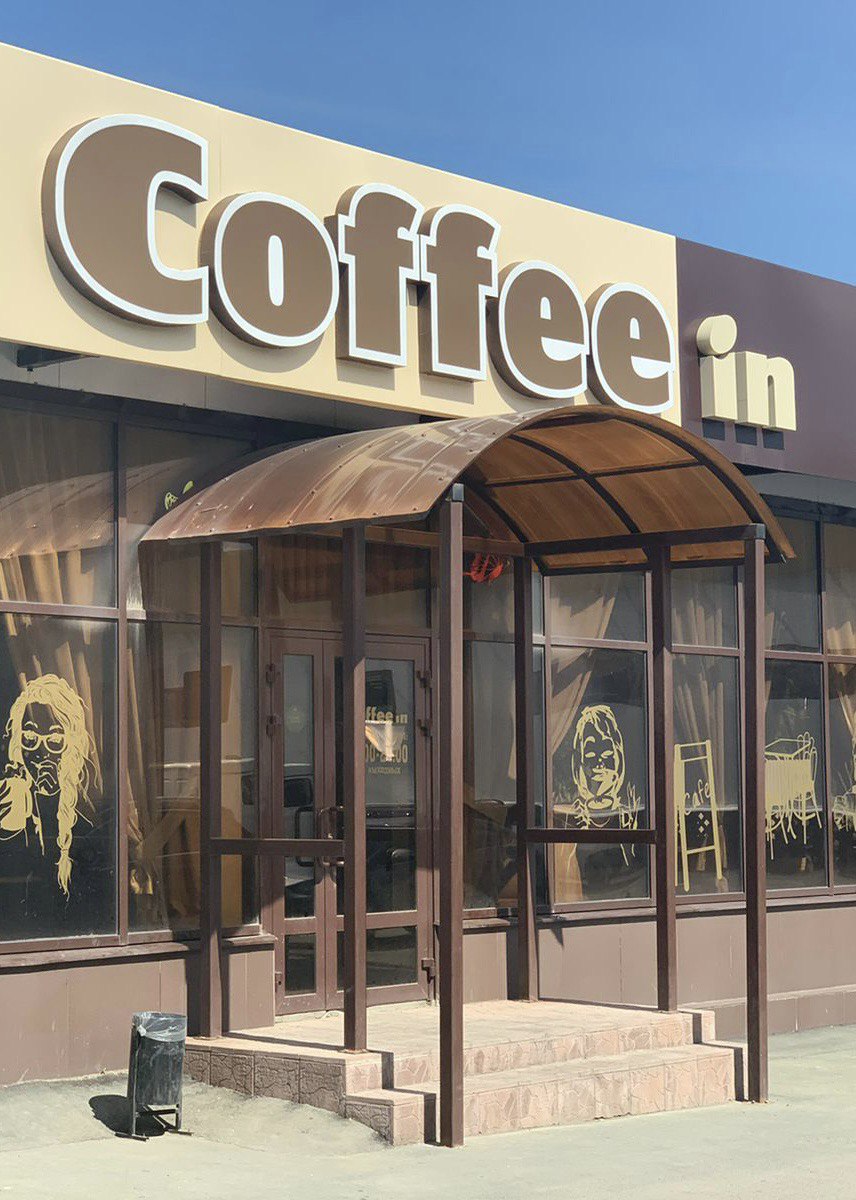 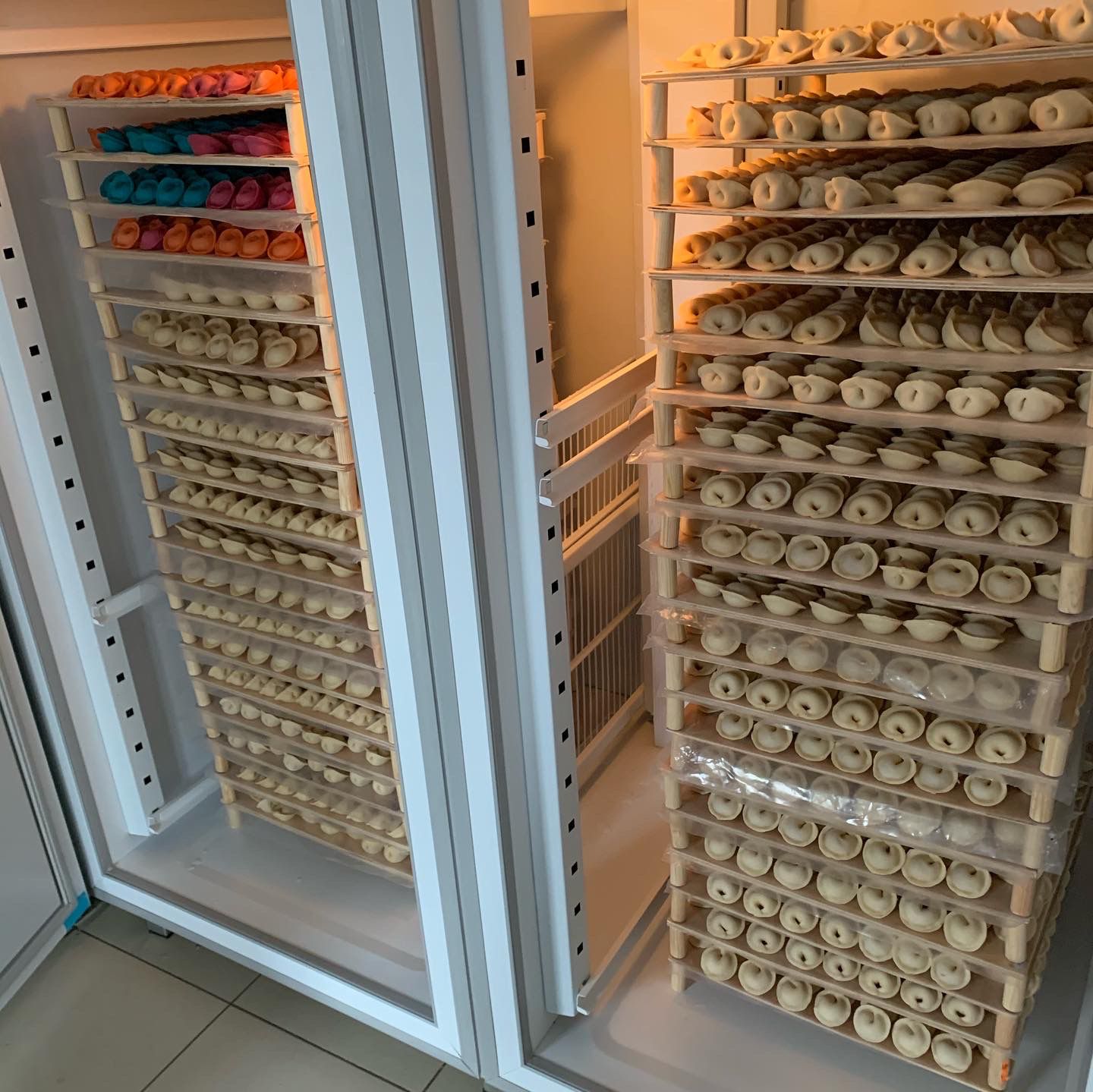 2,6
млн руб.
Льготный микрозайм 
МКК «ОО ФОНД ПМП»
под 3,75% годовых
96,2 млн руб.
выручка
33
рабочих места
397,7 
млн руб.
Объем выданных микрозаймов в 2023 г.
УСЛОВИЯ
НАПРАВЛЕНИЯ ГОСПОДДЕРЖКИ
Основные условия
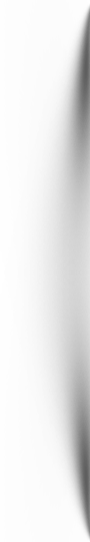 Кто может получить
Куда обратиться
Оренбургский областной фонд поддержки малого предпринимательства (МКК)

8 (3532) 99-89-40, 99-89-39 
www.orenfund.ru 
460058, г. Оренбург, ул. Донецкая, д. 4
Юридические лица (субъекты малого и среднего предпринимательства)
Индивидуальные предприниматели
Самозанятые  граждане
Требования к получателю
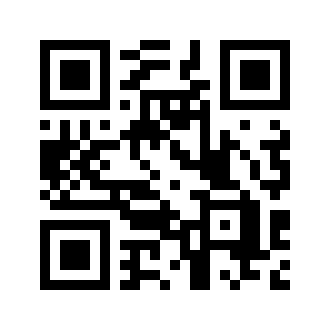 Отсутствует отрицательная кредитная история
Имеет возможность в срок и в полном размере возвратить микрозайм
Не находится в процессе реорганизации, ликвидации
Не является иностранным юридическим лицом
Является субъектом МСП
Представил необходимые достоверные сведения и документы
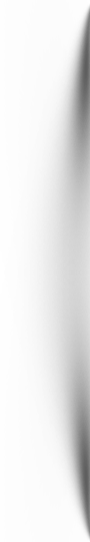 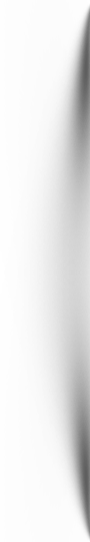